Comité Estatal de Información Estadística y Geográfica

2ª  Sesión Ordinaria 2021
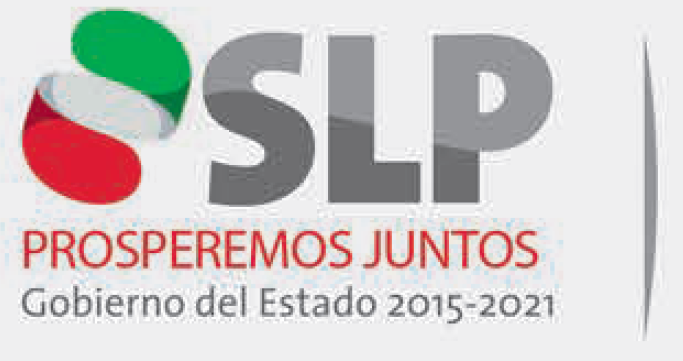 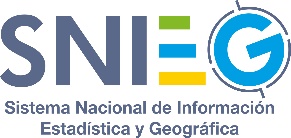 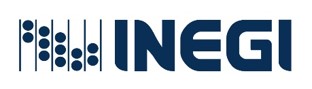 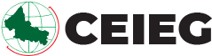 23 de julio de 2021
A G E N D A